Hobbes, Prisoner’s Dilemma Diplomacy
Victor Asal 
vassal@Albany.edu
A Key Question
Does everyone know how to play rock paper scissors?
Survive or Die!
Object of the Game:  to survive. 
Reward: whoever wins will get an automatic half grade bonus on the first quiz.  
Equipment:  Everyone gets a Life card.
Rules for Survive or Die!
If your card is taken from you, you die.        (You can take someone else’s cards by challenging that person to a duel.)  
A duel is carried out by playing rock, paper, scissors.
The loser is dead and the winner gets all of the dead person’s cards.  
If someone challenges you, you must fight. Until cards run out, you can get an extra life from the instructor.
No negotiations allowed
Once dead, sit down.
Everyone stand up
Lets get started
Game Debriefing
Why did you fight?
What was the best strategy, given the stated goals?
The LeviathanThomas Hobbes (1651)from http://www.msu.org/ethics/content_ethics/texts/hobbes/hobstxt1.html#com9 June 20 2004
“[All men have the equality of ability such that the weak may be able to kill the strong] . . . this equality of ability ariseth equality of hope in the attaining of our ends.  And therefore if any two men desire the same thing, which nevertheless they cannot both enjoy, they become enemies;”
Leviathan (continued)
“In the nature of man, we find three principal causes of quarrel:  First, competition; secondly, diffidence (fear), thirdly, glory.    The first maketh man invade for gain; the second, for safety; and the third, for reputation.”
Leviathan (continued)
“During the time men live without a common power to keep them all in awe, they are in a condition which is called war. . . . every man against every man. . . . and the life of man [is] solitary, poor, nasty, brutish, and short.”
Game Debriefing
Is Hobbes right about people?
Does the simulation support Hobbes; is it a fair test?
If Hobbes is right about people, what is the implication for the nature of politics?
Prisoner’s Dilemma I
You and your partner in crime have been picked up for a bank robbery. You have been placed in separate rooms and are being interrogated. Do you remain silent or squeal to the police?
Prisoner’s Dilemma II
If both of you remain silent you split the proceeds and both get $50,000. BUT …...
Prisoner’s Dilemma III
If one of you remains silent and the other squeals then the one who remains silent has the book thrown at her and goes to jail for 10 years. The squealer on the other hand …
Prisoner’s Dilemma IV
Goes free with the thanks of the court and keeps your past ill-gotten gains of $100,000 and lives happily ever after.
Prisoner’s Dilemma V
If you both decide to talk then you both go to jail, but since both cooperated with the police you both get put away, but only for two years.
Prisoner’s Dilemma VI
If we translate this into points, then: 
If both squeal each gets -2
If both remain silent each gets +5
If one squeals, that person gets +10 and the other gets -5
Prisoner’s Dilemma in a Group
If all remain silent, everybody gets +5
If all squeal, everyone gets -2
If one person squeals and everyone else remains silent, the squealer gets +10 and everybody  else gets -5
If more than one person squeals but someone remains silent, the squealers get -2 and the silent ones get -5
Lessons from              Strategic Interaction
Rationality and Best Outcome
Shadow of the Future
Impact of Changing Payoffs 
Impact of the Number of Players 
Possibility of Regime Building
The Game of Diplomacy
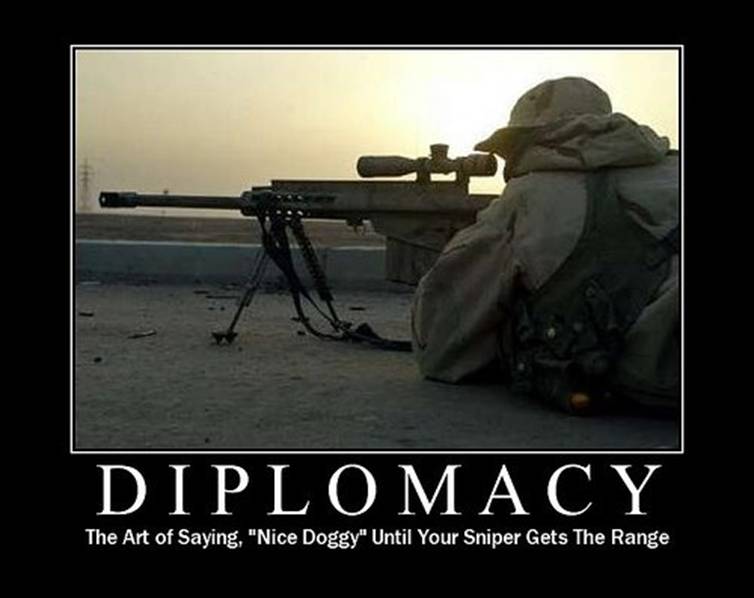 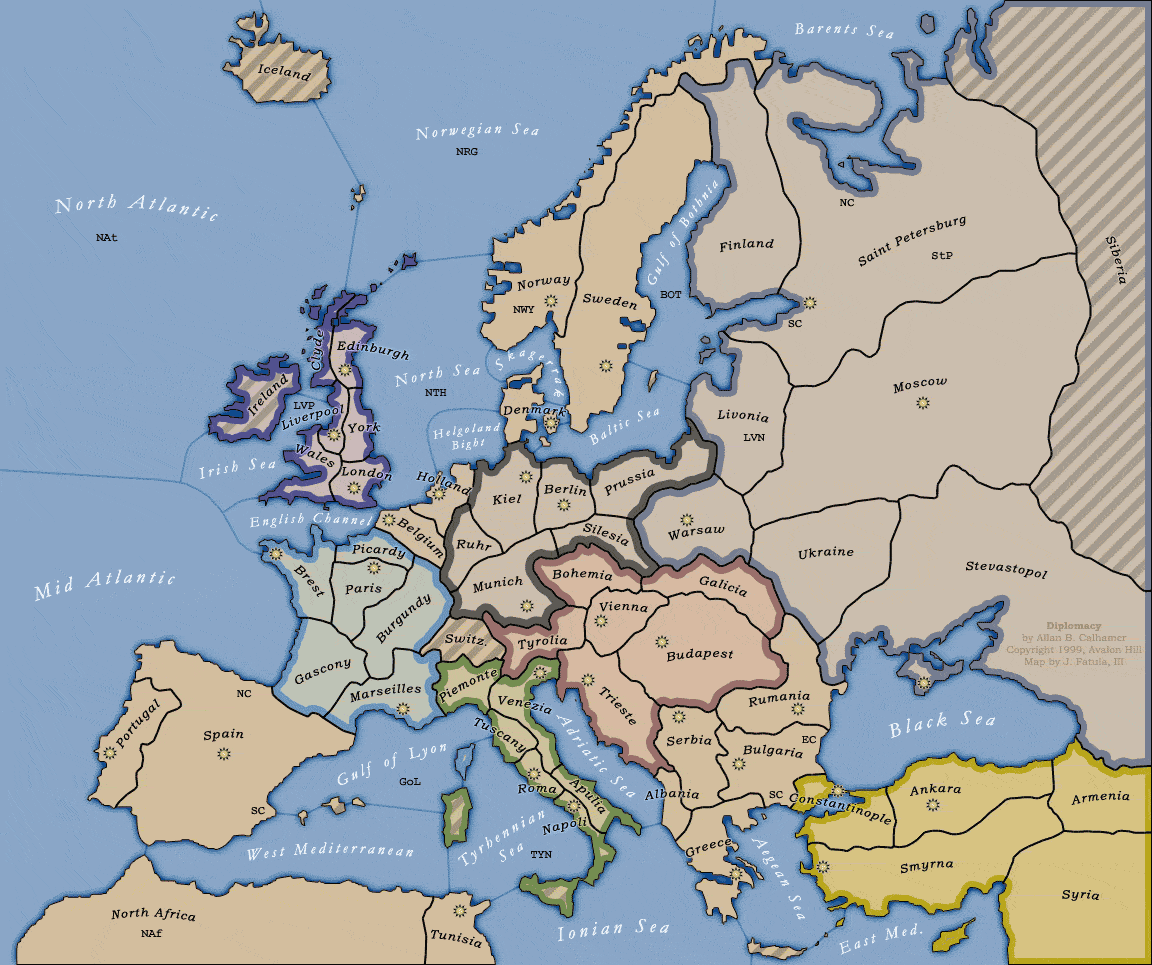 Goal
Survive 
Conquer the most area in Europe
At the start  
Each group is a country 
Each country starts with 3-4 supply centers and an equal number of units 
There are 35 supply centers 
Victory is control of 18 supply centers 
Each turn negotiate, write orders, move simultaneously
You can ally, support others but also lie and backstab
Playing the game 
Each unit can do one thing each turn 
Move/Attack 
Hold 
Support defense (only in areas that unit could move into)
Support attack (only in areas that unit could move into)
Convoy (if fleet) 
Armies can move into any land area they are adjacent to
Fleets can move into any sea area or cost area they are adjacent to
Attack and support 
You can support a unit if you could move into the area the unit is in (in defense) or attacking (in attack)
If you attack a unit with equal support you bounce
If one side has more support it wins
Loser must vacate area 
Support can be cut if attacked by an unit other then the unit it is supporting against
Convoy 
Army can be convoyed by fleets if 1)fleet is in right sea area from turn before 2) fleet gives convoy order 3) fleet is not dislodged
Conquest 
Game is played in two turn cycles –fall & spring 
You own any area you started with, you previously conquered if no one else has conquered it, or if you have a unit in it at the end of the spring turn
Builds 
For every supply center  you have more than units you may build new units At the end of spring turn
You can only build units in home supply centers
Order of the game 
Negotiation round (remember to write your orders on time) 
Reading of orders and moves
Builds (only end of spring round) 
Other issues 
Areas with two coasts 
Denmark 
Lying and cheating 
Official rules: http://www.avalonhill.com/rules/diplomacy.pdf
England
Germany
Blank
Map
Russia
France
arm
ANK
Turkey
Italy
Austria
Emeric
Gio
Example
(Acad130
Fall 1904)
Ray
Curtis
arm
ANK
Steph
Dan
Dale
Orders
Turn: Spring 1900 
F London > North Sea  
A Liverpool > York 
F Edinburgh > Nor. Sea
Turn: Fall 1900
F North Sea  > Norway 
A York > Belgium by convoy 
F Nor. Sea CON A York > Belgium
Turn: Winter 1900 –Builds
F London 
F Edinburgh 
(remember all builds need to happen in supply centers in your original country)